Проflat_mapWho needs them? They're just like std::map. We all have them.
Pavel Novikov
@cpp_ape
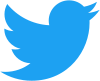 You will learn
a refresher for the standard associative containersand when to use them
what is flat map and when to use it
Boost flat_map and std::flat_map+ performance comparison with standard associative containers
what else can we do with flat map?
2
3
a refresher for the standard associative containersand when to use them
what is flat map and when to use it
Boost flat_map and std::flat_map+ performance comparison with standard associative containers
what else can we do with flat map?
You will learn
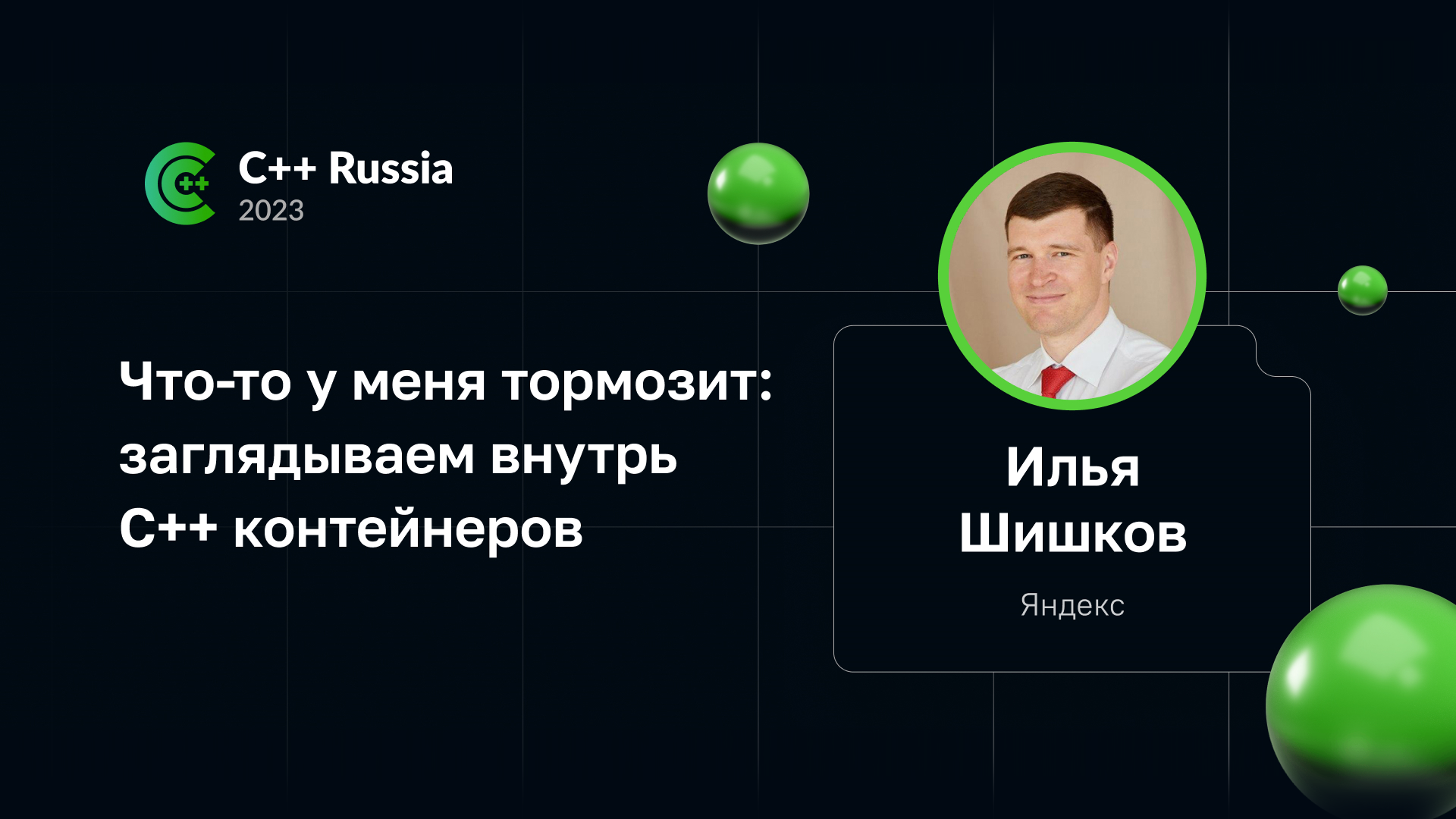 std::vector<std::pair<int, std::string>> getItems();


std::unordered_map<int, std::string> getItems();


std::map<int, std::string> getItems();


flat_map<int, std::string> getItems();
non-unique "keys"
unordered (w.r.t. "keys")
unique keys
unordered
unique keys
ordered
Standard associative containers
6
std::vector<std::pair<int, std::string>>
allocated memory
7
std::unordered_map<Key, Value, std::hash<Key>,                               std::equal_to<Key>>
node
node
node
bucket
bucket
bucket
node
node
node
Standard associative containers
8
std::map<int, std::string, std::less<int>>
node
node
node
node
Standard associative containers
9
flat_map<int, std::string, std::less<int>>

usually adapts vector-like container
allocated memory
Flat map associative container
10
template<
  typename Key,
  typename Value,
  typename Compare = std::less<Key>,
  typename Container =
    std::vector<std::pair<Key, Value>>
>
class FlatMap;
Let’s make a flat map
template<typename Key,
         typename Value,
         typename Compare,
         typename Container>
class FlatMap : private Compare {
  Container container;

public:
  using key_type = Key;
  using mapped_type = Value;
  using value_type = std::pair<const key_type, mapped_type>;
  using key_compare = Compare;
  //...
11
for empty base optimization
template<typename Key,
         typename Value,
         typename Compare,
         typename Container>
class FlatMap : private Compare {
  //...
  using reference =
    std::pair<const key_type&, mapped_type&>;
  using const_reference =
    std::pair<const key_type&, const mapped_type&>;
  //...
12
Let’s make a flat map
template<typename Key,
         typename Value,
         typename Compare,
         typename Container>
class FlatMap : private Compare {
  //...
  using size_type = size_t;
  using difference_type = ptrdiff_t;
  //...
13
Let’s make a flat map
template<typename Key,
         typename Value,
         typename Compare,
         typename Container>
class FlatMap : private Compare {
  //...
  using iterator =
    Iterator<const Key, Value,
             typename Container::iterator>;
  using const_iterator =
    Iterator<const Key, const Value,
             typename Container::const_iterator>;
  //...
14
template<typename Key,
         typename Value,
         typename Compare,
         typename Container>
class FlatMap : private Compare {
  //...
  using reverse_iterator =
    std::reverse_iterator<iterator>;
  using const_reverse_iterator =
    std::reverse_iterator<const_iterator>;
  using container_type = Container;
  //...
15
Let’s make a flat map
template<typename Key,
         typename Value,
         typename Compare,
         typename Container>
class FlatMap : private Compare {
  //...
  FlatMap() = default;

  size_t size() const { return container.size(); }
  //...
16
Let’s make a flat map
template<typename Key,
         typename Value,
         typename Compare,
         typename Container>
class FlatMap : private Compare {
  //...
  iterator begin() {
    return iterator{ container.begin() };
  }
  const_iterator begin() const {
    return const_iterator{ container.begin() };
  }
  const_iterator cbegin() const { return begin(); }
  //...
17
template<typename Key,
         typename Value,
         typename Compare,
         typename Container>
class FlatMap : private Compare {
  //...
  iterator end() {
    return iterator{ container.end() };
  }
  const_iterator end() const {
    return const_iterator{ container.end() };
  }
  const_iterator cend() const { return end(); }
  //...
18
19
iterator find(const Key &key) {
  const auto predicate = makePredicate();
  auto needle = findNeedle(key, predicate);
                                          // key < *needle
  if (needle == container.end() or predicate(key, *needle))
    return end();

  return iterator{ needle };
}
const_iterator find(const Key &key) const {
  return const_iterator{ const_cast<FlatMap*>(this)->find(key).i };
}
Let’s make a flat map
20
auto findNeedle(const Key &key, const Predicate &predicate) {
  return std::lower_bound(container.begin(),
                          container.end(),
                          key,
                          predicate);
}

std::lower_bound() finds "first element not before"* key 
*comment in MSVC standard library source code
binary search
elements "before" key
first element "not before" key
Let’s make a flat map
struct Predicate {
  explicit Predicate(const Compare &comp) : comp{ comp } {}

  auto operator()(const Key &a, const Key &b) const {
    return comp(a, b);
  }
  auto operator()(const Key &a, const typename Container::value_type &b) const {
    return comp(a, b.first);
  }
  auto operator()(const typename Container::value_type &a, const Key &b) const {
    return comp(a.first, b);
  }
  auto operator()(const typename Container::value_type &a,
                  const typename Container::value_type &b) const {
    return comp(a.first, b.first);
  }

  const Compare &comp;
};
21
Predicate makePredicate() {
  return Predicate{ *static_cast<Compare*>(this) };
}
22
iterator find(const Key &key) {
  const auto predicate = makePredicate();
  const auto needle = findNeedle(key, predicate);
                                          // key < *needle
  if (needle == container.end() or predicate(key, *needle))
    return end();

  return iterator{ needle };
}
const_iterator find(const Key &key) const {
  return const_iterator{ const_cast<FlatMap*>(this)->find(key).i };
}
Let’s make a flat map
23
iterator find(const Key &key) {

  const auto predicate = makePredicate();
  const auto needle = findNeedle(key, predicate);
                                          // key < *needle
  if (needle == container.end() or predicate(key, *needle))
    return end();

  return iterator{ needle };
}
Let’s make a flat map
24
std::pair<iterator, bool> insert(const value_type &value) {
  const auto &key = value.first;
  const auto predicate = makePredicate();
  const auto needle = findNeedle(key, predicate);
                                          // key < *needle
  if (needle == container.end() or predicate(key, *needle))
    return { iterator{ container.insert(needle, value) }, true };

  return { iterator{ needle }, false };
}
Let’s make a flat map
25
std::pair<iterator, bool> insert(value_type &&value) {
  const auto &key = value.first;
  const auto predicate = makePredicate();
  const auto needle = findNeedle(key, predicate);
                                          // key < *needle
  if (needle == container.end() or predicate(key, *needle))
    return { iterator{ container.insert(needle, std::move(value)) },
             true };

  return { iterator{ needle }, false };
}
Let’s make a flat map
26
iterator find(const Key &key) {
  const auto predicate = makePredicate();
  const auto needle = findNeedle(key, predicate);
                                          // key < *needle
  if (needle == container.end() or predicate(key, *needle))
    return end();



  return iterator{ needle };
}
Let’s make a flat map
27
mapped_type &operator[](const Key &key) {
  const auto predicate = makePredicate();
  const auto needle = findNeedle(key, predicate);
                                          // key < *needle
  if (needle == container.end() or predicate(key, *needle))
    return container.emplace(needle,
                             std::piecewise_construct,
                             std::forward_as_tuple(key),
                             std::tuple<>())->second;
  return needle->second;
}
this behavior is required by the C++ standard
template<class... Args1, class... Args2>pair(std::piecewise_construct_t,     std::tuple<Args1...> first_args,     std::tuple<Args2...> second_args);
Let’s make a flat map
28
auto map = FlatMap<int, int>{};

map[1] = 23;

map.insert(std::pair{ 2, 42 });

const auto v = std::pair{ 3, 9000 };
map.insert(v);

for (const auto &[key, value] : map)
  std::cout << key << "\t" << value << '\n';
Let’s make a flat map
29
for (const auto &[key, value] : map)
  std::cout << key << "\t" << value << '\n';


auto &&__range = map;
auto __begin = __range.begin();
auto __end = __range.end();
for (; __begin != __end; ++__begin) {
  const auto &[key, value] = *__begin;
  // loop-statement
}
Let’s make a flat map
30
template<typename K, typename V, typename I>
struct Iterator {
  explicit Iterator(I i) : i{ std::move(i) } {}

  Iterator &operator++() { ++i; return *this; }
  std::pair<K&, V&> operator*() const { return { i->first, i->second }; }

  friend auto operator<=>(const Iterator&, const Iterator&) = default;

private:
  I i;

  template<typename, typename, typename, typename> friend class FlatMap;
};
using iterator       = Iterator<const Key, Value,
                                typename Container::iterator>;
using const_iterator = Iterator<const Key, const Value,
                                typename Container::const_iterator>;
31
template<typename K, typename V, typename I>
struct Iterator {
  //...
  std::pair<K&, V&> operator*() const;
  //...
};

auto map = FlatMap<int, int>{};
//...
*map.begin();
returns
std::pair<const int&, int&>
not a reference!
The iterator nuance
32
template<
  typename Key,
  typename Value,
  typename Compare = std::less<Key>,
  typename Container =
    std::vector<std::pair<Key, Value>>
>
class FlatMap;

//...
using value_type = std::pair<const key_type, mapped_type>;
//...
The iterator nuance
33
auto map = boost::container::flat_map<int, int>{};

//...
typedef typename sequence_type::iterator iterator;
typedef typename sequence_type::const_iterator const_iterator;
//...

template <class Key
         ,class T
         ,class Compare  = std::less<Key>
         ,class Allocator = void >
class flat_map;
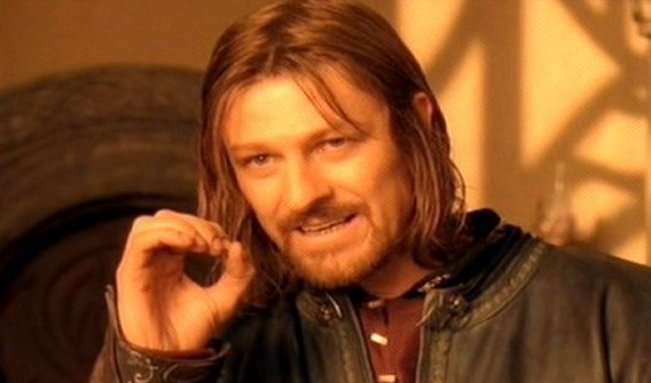 ONE DOES NOT SIMPLY
KNOW THE CONTAINER TYPE
34
auto map = boost::container::flat_map<int, int>{};


boost::container::vector<std::pair<int, int>>

//...
typedef std::pair<Key, T> value_type;
//...

*map.begin();
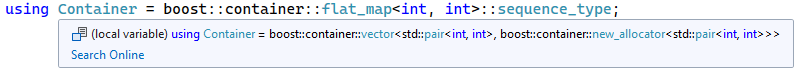 int
int
returns
std::pair<int, int>&   meh…
The iterator nuance
35
auto map = boost::container::flat_map<const int, int>{};


boost::container::vector<std::pair<const int, int>>

//...
typedef std::pair<Key, T> value_type;
//...

*map.begin();
const int
int
returns
std::pair<const int, int>&
The iterator nuance
36
auto map = FlatMap<int, int>{};


std::vector<std::pair<int, int>>

//...
using value_type = std::pair<const key_type, mapped_type>;
//...

*map.begin();
returns
std::pair<const int&, int&>
The iterator nuance
37
for (const auto &[key, value] : map)
  std::cout << key << "\t" << value << '\n';


auto &&__range = map;
auto __begin = __range.begin();
auto __end = __range.end();
for (; __begin != __end; ++__begin) {
  const auto &[key, value] = *__begin;
  // loop-statement
}
returns
std::pair<const int&, int&>
The iterator nuance
38
for (auto &[key, value] : map)
  std::cout << key << "\t" << value << '\n';


auto &&__range = map;
auto __begin = __range.begin();
auto __end = __range.end();
for (; __begin != __end; ++__begin) {
  auto &[key, value] = *__begin; // does not work
  // loop-statement
}
returns
std::pair<const int&, int&>
The iterator nuance
39
std::vector v1 = { 1, 2, 3 };
std::vector v2 = { 23, 42, 9000 };
// does not work
for (auto &[a, b] : std::views::zip(v1, v2))
  std::cout << a << "\t" << b << '\n';


*std::views::zip(v1, v2).begin();
returns
std::tuple<int&, int&>
The iterator nuance
40
Recommendation:

for (auto &&v : range)
  // loop body


// works
for (auto &&[a, b] : std::views::zip(v1, v2))
  std::cout << a << "\t" << b << '\n';
The iterator nuance
41
for (auto &&[key, value] : map)
  std::cout << key << "\t" << value << '\n';


auto &&__range = map;
auto __begin = __range.begin();
auto __end = __range.end();
for (; __begin != __end; ++__begin) {
  auto &&[key, value] = *__begin; // works
  // loop-statement
}
returns
std::pair<const int&, int&>
The iterator nuance
42
auto map = FlatMap<int, int>{};
//...

for (const auto &[key, value] : map)
  std::cout << key << "\t" << value << '\n';

for (     auto &&[key, value] : map) {
  // can modify 'value', but not 'key'
  ++value;
}
The iterator nuance
43
namespace std {
  template<
    class Key,
    class T,
    class Compare = less<Key>,
    class KeyContainer = vector<Key>,
    class MappedContainer = vector<T>>
  class flat_map;
}

P0429 A Standard flat_map by Zach Laine
The iterator nuance
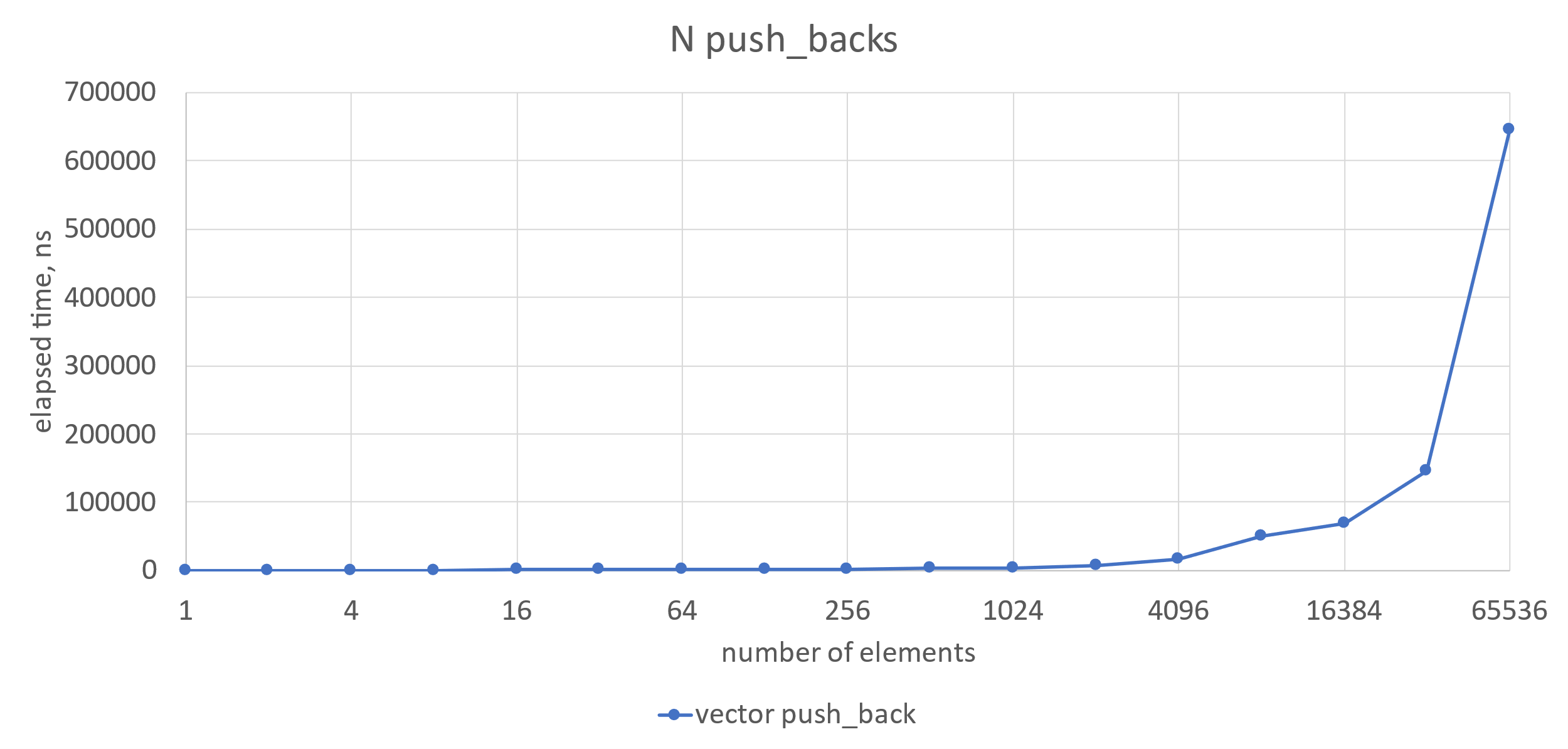 44
Benchmarking
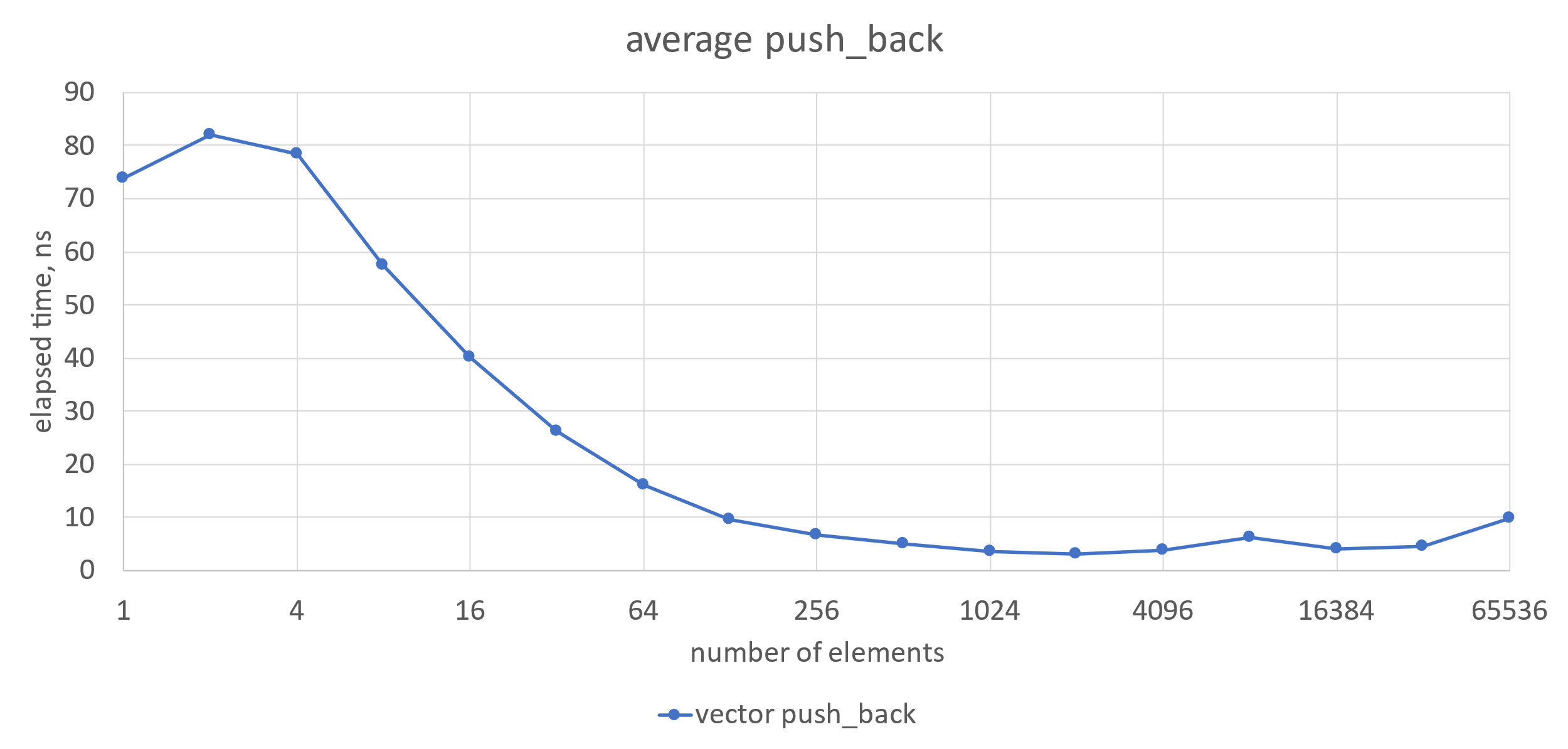 45
Benchmarking
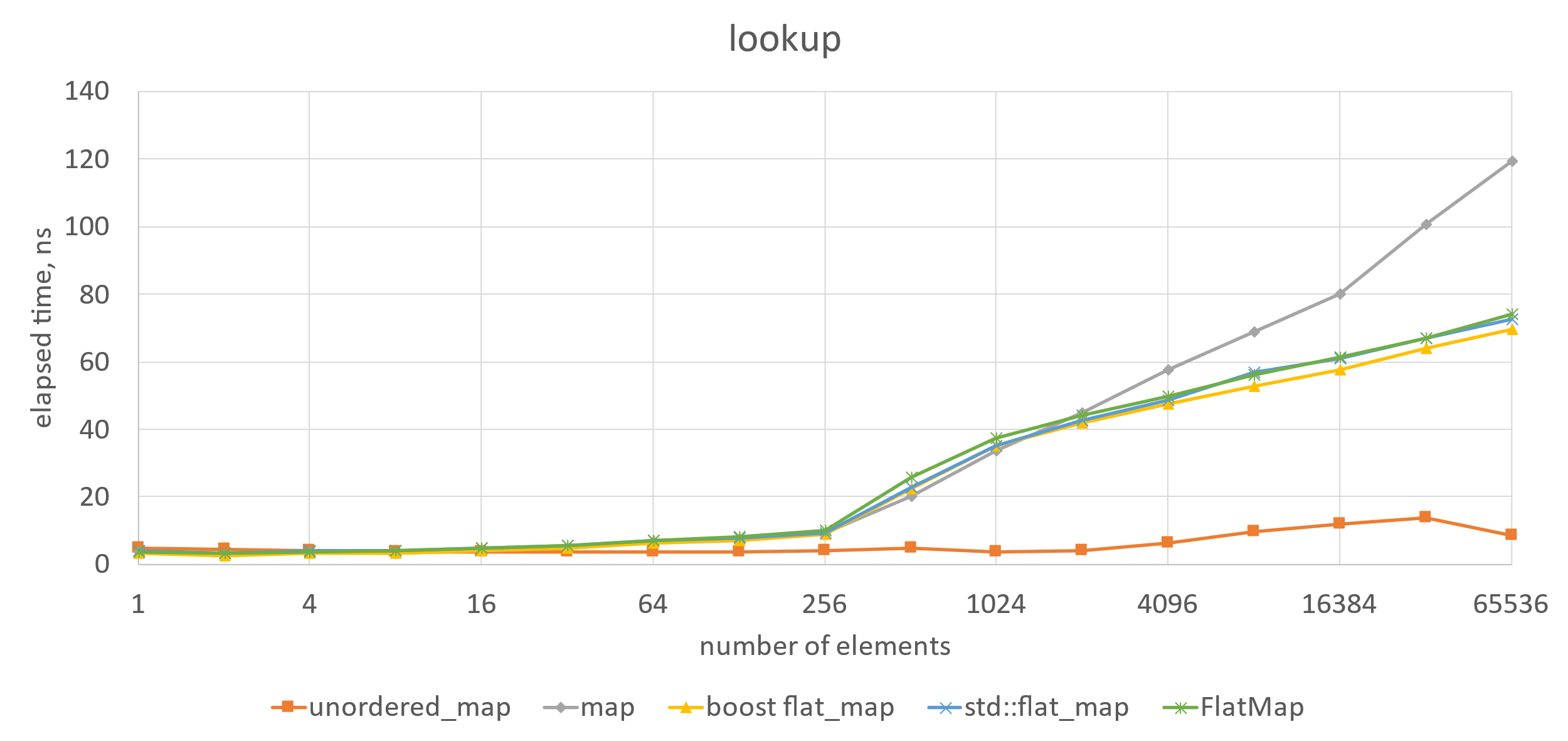 46
std::map is slow for large N
std::unordered_map is the fastest for large N
Benchmarking
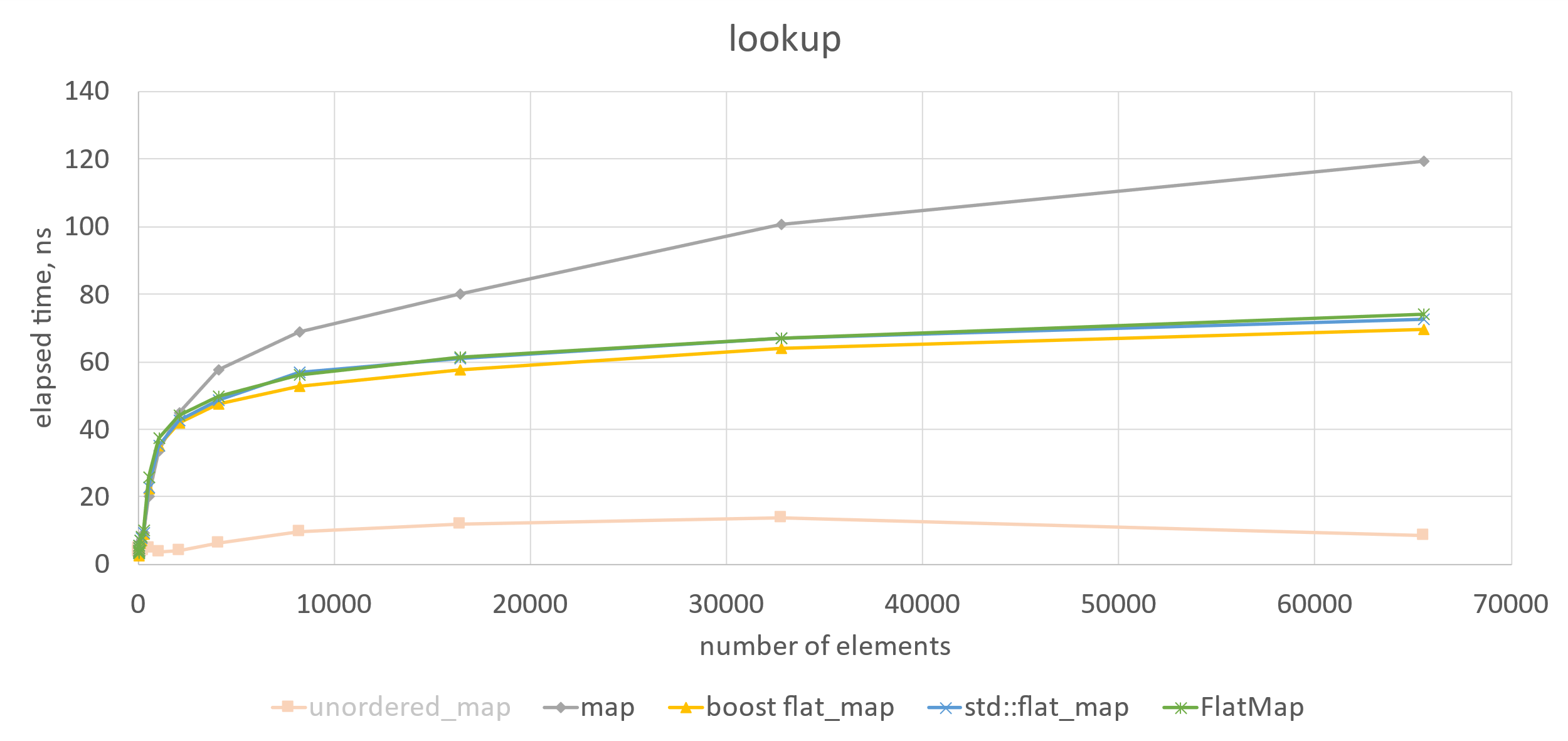 47
Benchmarking
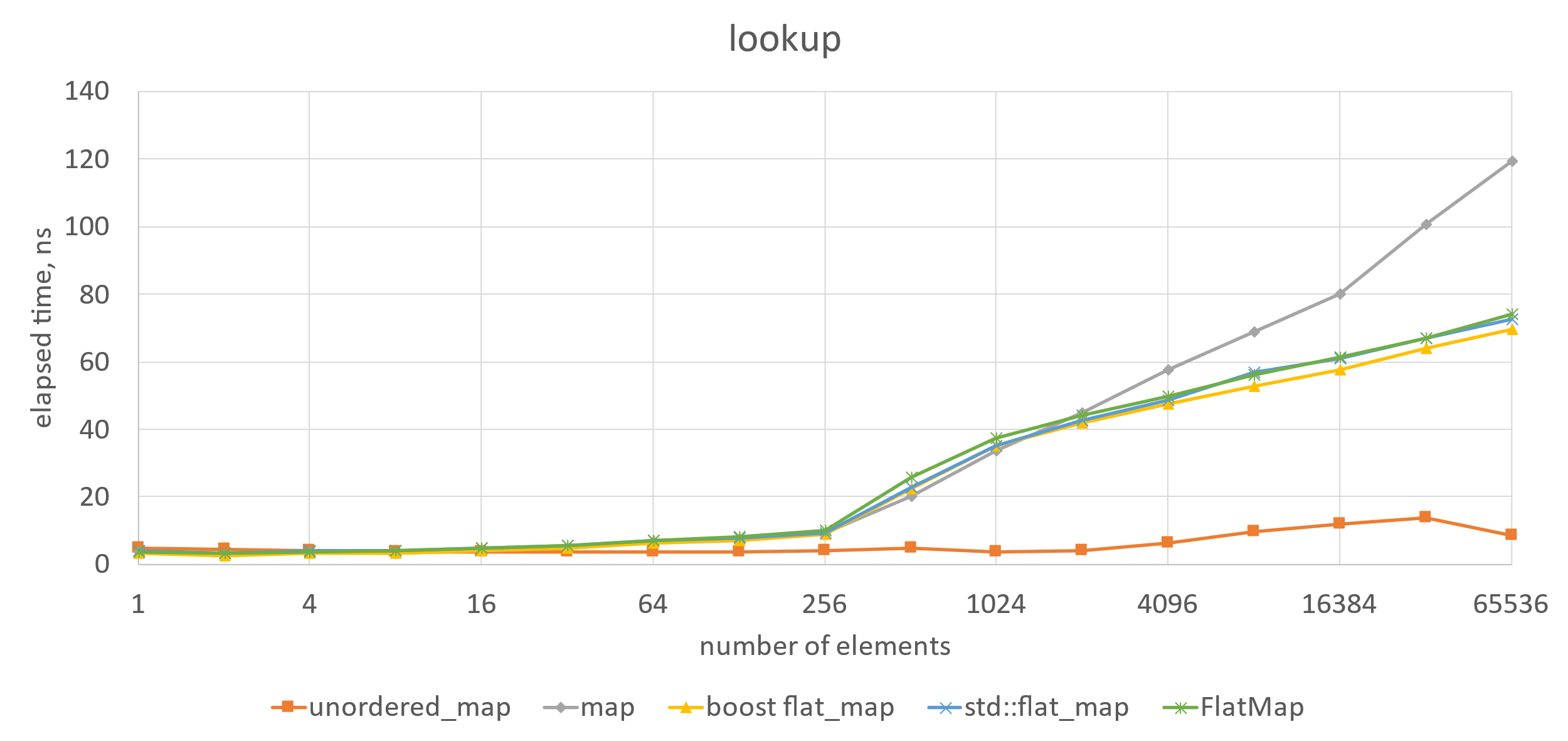 48
std::map is slow for large N
std::unordered_map is the fastest for large N
Benchmarking
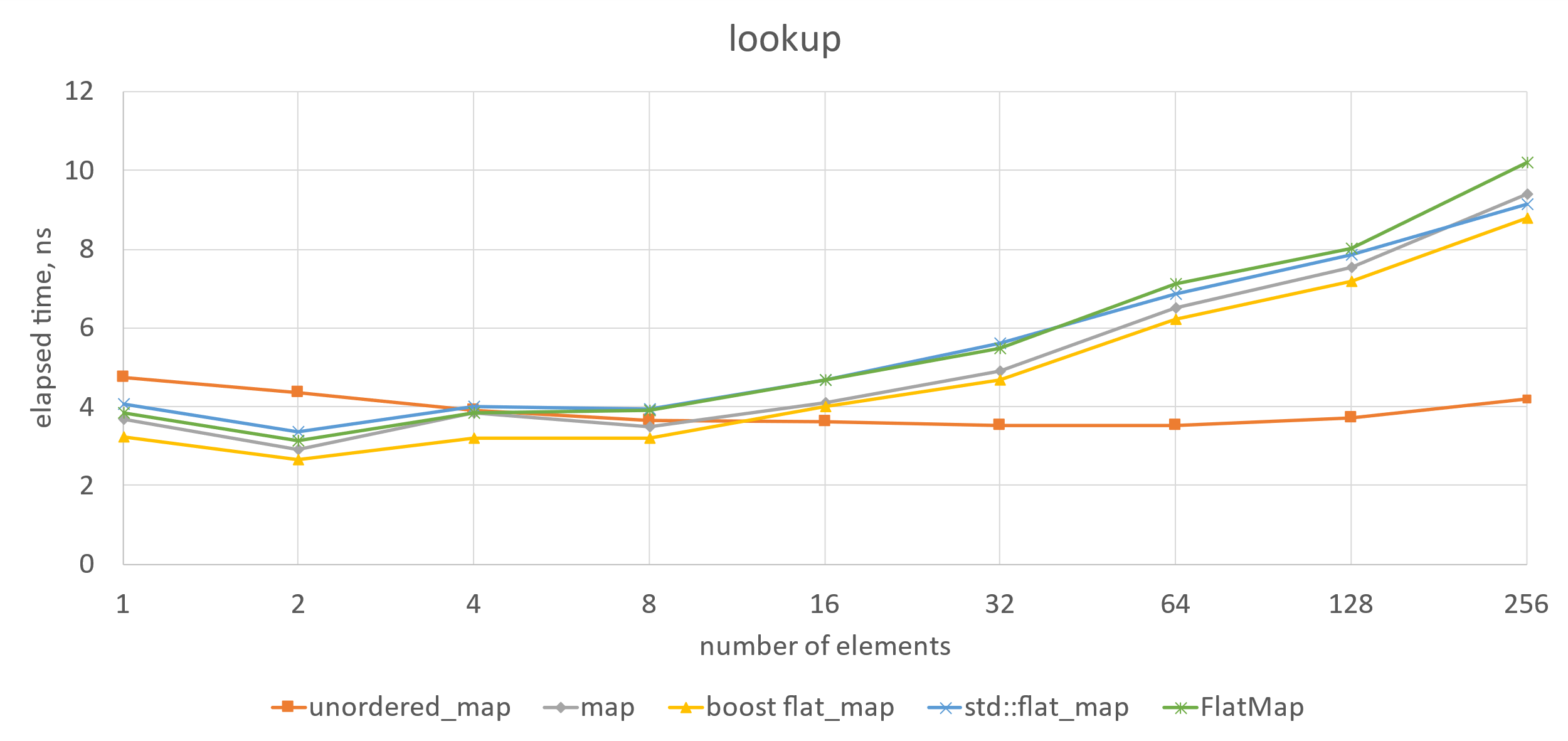 49
Benchmarking
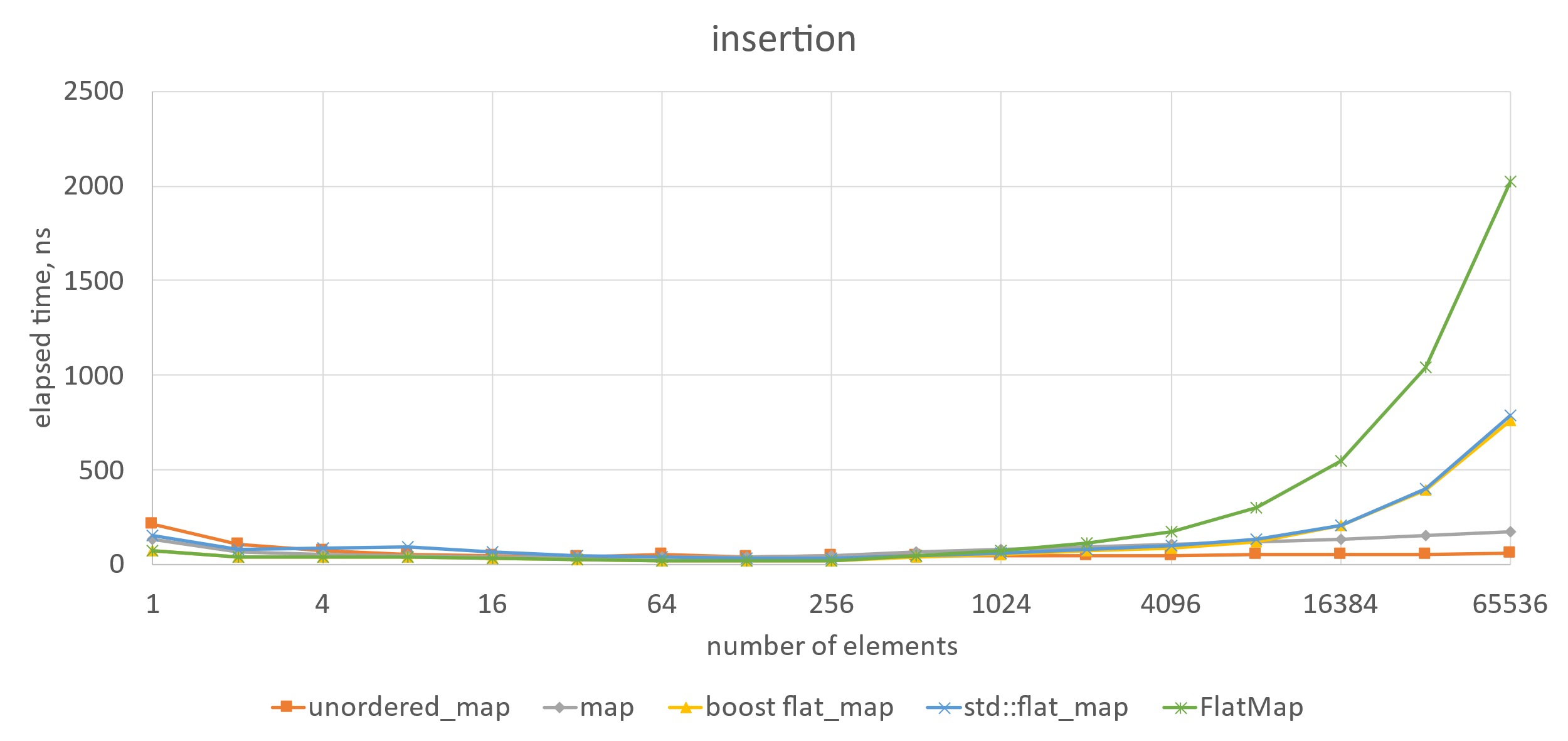 50
flat maps are very slow for large N
Benchmarking
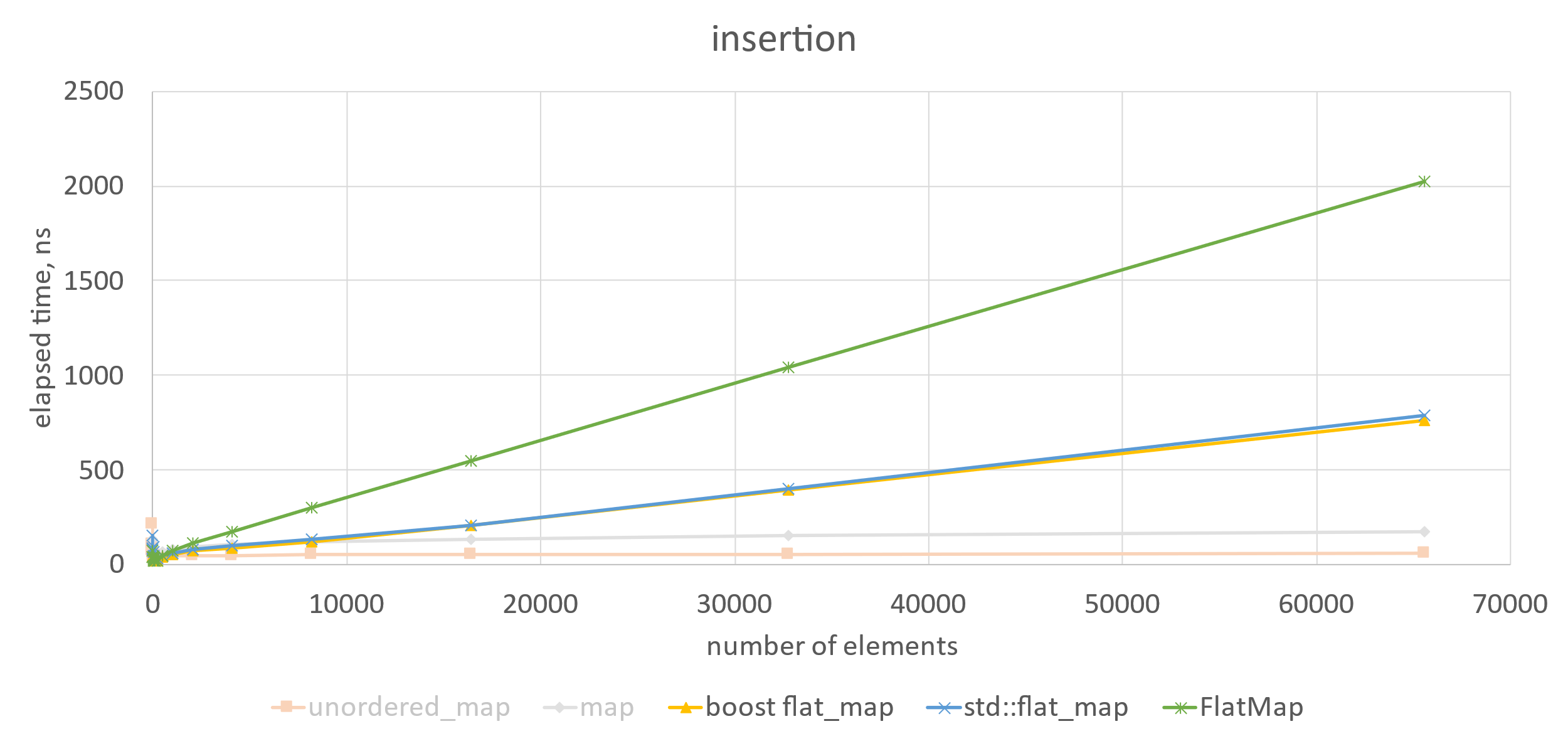 51
Benchmarking
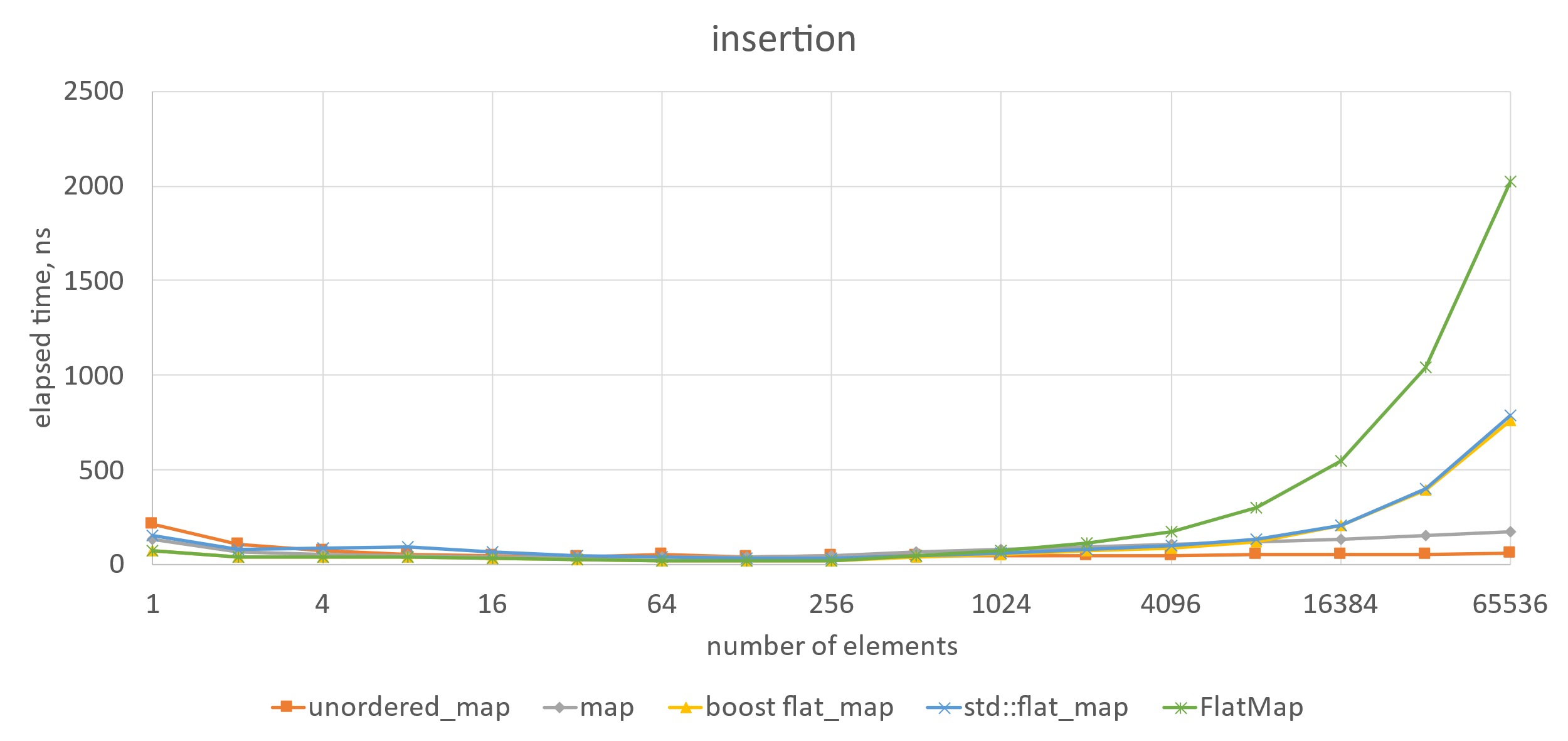 52
flat maps are very slow for large N
Benchmarking
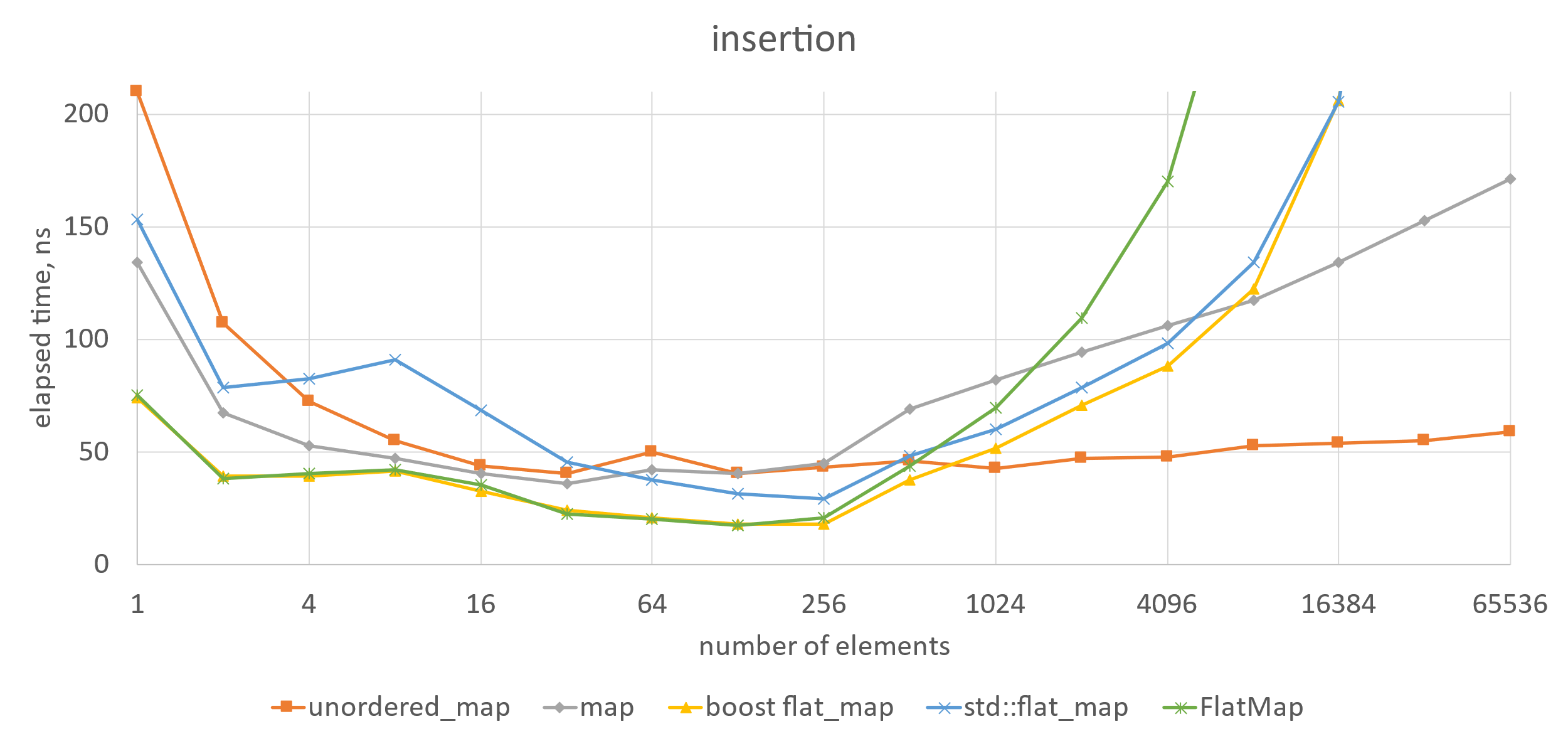 53
Benchmarking
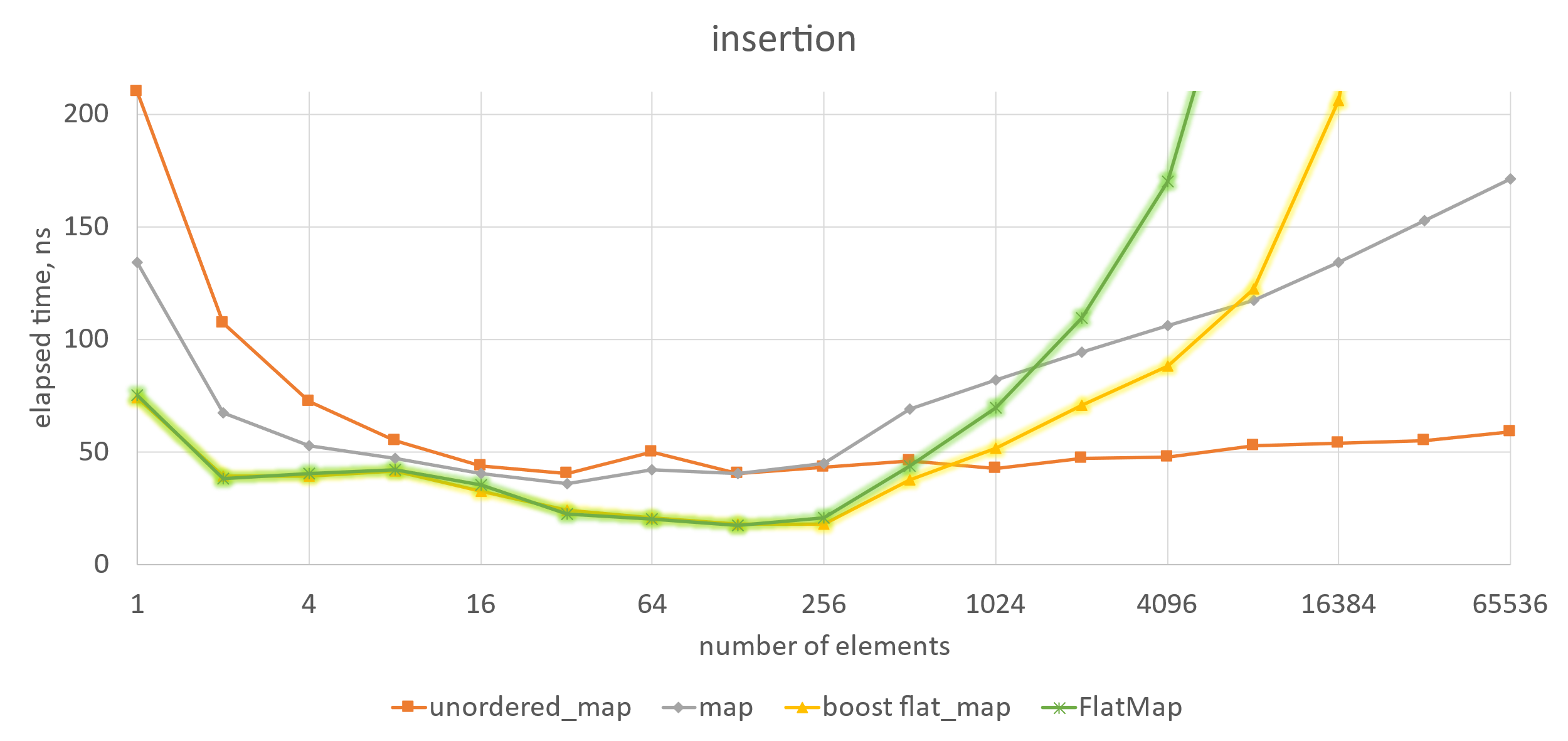 54
boost flat_map and FlatMap are the fastest for small N
Benchmarking
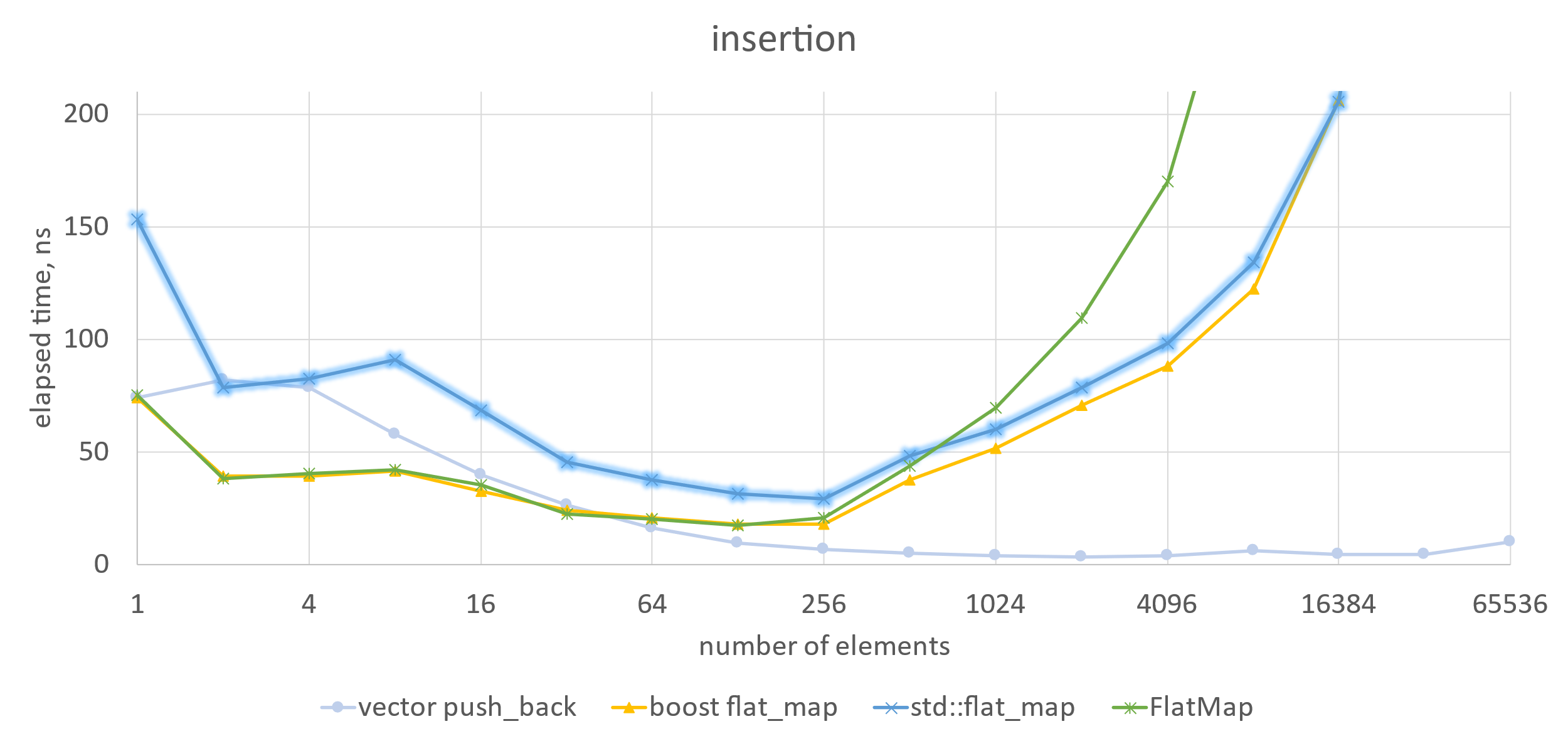 55
std::flat_map is ⁓twice as slow for small N
due to double the amount of allocations
Benchmarking
56
namespace std {
  template<
    class Key,
    class T,
    class Compare = less<Key>,
    class KeyContainer = vector<Key>,
    class MappedContainer = vector<T>>
  class flat_map;
}
Benchmarking
namespace std {
  template <class Key, class T, class Compare = less<Key>,
            class KeyContainer = vector<Key>,
            class MappedContainer = vector<T>>
    class flat_map {
    //...
    using key_container_type = KeyContainer;
    using mapped_container_type = MappedContainer;
    //...
    struct containers {
      key_container_type keys;
      mapped_container_type values;
    };
    //...
    private:
      containers c; // exposition only
  };
}
57
58
Flat maps should be used:
for small constant maximum number of elements (known at compile time)e.g. for maximum number of elements = 30?


Flat maps may be used:
to do mostly lookups if std::unordered_map is unavailable to usee.g. initialization at once, and then only doing lookups
to do mostly iterations in ordere.g. rare lookups/insertions/erasures, frequent iterations
When to use flat map?
59
Universal advice:
measure
measure
measure
When to use flat map?
60
auto map = boost::container::flat_map<int, int>{};
//...
auto items = map.extract_sequence();
My favourite feature of flat maps
61
auto map = boost::container::flat_map<int, int>{};
//...
boost::container::vector<std::pair<int, int>> items =
  map.extract_sequence();

boost::container::vector<
  std::pair<int, int>,
  boost::container::new_allocator<std::pair<int, int>>>
  items = map.extract_sequence();
My favourite feature of flat maps
62
using BoostFlatMap = boost::container::flat_map<int, int,
  std::less<int>,
  std::vector<std::pair<int, int>>>;

auto map = BoostFlatMap{};
//...
std::vector<std::pair<int, int>> items =
  map.extract_sequence();
My favourite feature of flat maps
63
using BoostFlatMap = boost::container::flat_map<int, int,
  std::less<int>,
  std::vector<std::pair<int, int>>>;

std::vector<std::pair<int, int>> items;
//...
auto map = BoostFlatMap{};
map.adopt_sequence(std::move(items));
My favourite feature of flat maps
64
using BoostFlatMap = boost::container::flat_map<int, int,
  std::less<int>,
  std::vector<std::pair<int, int>>>;

auto map = BoostFlatMap{};
//...
auto items = map.extract_sequence();
//...
map.adopt_sequence(std::move(items));
My favourite feature of flat maps
65
using BoostFlatMap = boost::container::flat_map<int, int,
  std::less<int>,
  std::vector<std::pair<int, int>>>;

auto map = BoostFlatMap{};
//...
auto items = map.extract_sequence();
//...
map.adopt_sequence(boost::container::ordered_unique_range,
                   std::move(items));
My favourite feature of flat maps
template<typename Key,
         typename Value,
         typename Compare,
         typename Container>
class FlatMap : private Compare {
  //...
  container_type extract() {
    return std::move(container);
  }
  //...
66
My favourite feature of flat maps
template<typename Key,
         typename Value,
         typename Compare,
         typename Container>
class FlatMap : private Compare {
  //...
  FlatMap(container_type &&c) : container{ std::move(c) } {
    std::sort(container.begin(), container.end(),
              makePredicate());
    auto end = std::unique(container.begin(), container.end(),
                           makeEqualToPredicate());
    container.erase(end, container.end());
  }
  //...
67
68
auto makeEqualToPredicate() {
  struct EqualTo {
    auto operator()(const typename Container::value_type &a,
                    const typename Container::value_type &b) const {
       const auto &k1 = a.first;
       const auto &k2 = b.first;
       return !(comp(k1, k2) || comp(k2, k1));
    }

    const Compare &comp;
  };
  return EqualTo{ *static_cast<Compare *>(this) };
}
My favourite feature of flat maps
template<typename Key,
         typename Value,
         typename Compare,
         typename Container>
class FlatMap : private Compare {
  //...
  FlatMap(SortedUnique_t, container_type &&c) :
    container{ std::move(c) }
  {}
  //...
69
struct SortedUnique_t {} inline constexpr SortedUnique;
My favourite feature of flat maps
70
auto map = FlatMap<int, int>{};
//...
std::vector<std::pair<int, int>> items = map.extract();
//...
map = { std::move(items) };
My favourite feature of flat maps
71
auto map = FlatMap<int, int>{};
//...
auto items = map.extract();
//...
map = { std::move(items) };
My favourite feature of flat maps
72
auto map = FlatMap<int, int>{};
//...
auto items = map.extract();
//...
map = { SortedUnique, std::move(items) };
My favourite feature of flat maps
73
auto map = std::flat_map<int, int>{};
//...
std::flat_map<int, int>::containers items =
  std::move(map).extract();
struct containers {
  key_container_type keys;
  mapped_container_type values;
};
My favourite feature of flat maps
74
auto map = std::flat_map<int, int>{};
//...
auto containers = std::move(map).extract();
must be moved
My favourite feature of flat maps
75
auto map = std::flat_map<int, int>{};
//...
auto [keys, values] = std::move(map).extract();
//...
map = { std::move(keys), std::move(values) };
My favourite feature of flat maps
76
auto map = std::flat_map<int, int>{};
//...
auto [keys, values] = std::move(map).extract();
//...
map = { std::sorted_unique,
        std::move(keys), std::move(values) };
My favourite feature of flat maps
77
auto map = std::flat_map<int, int>{};
//...
auto [keys, values] = std::move(map).extract();
//...
// 'keys' should be sorted and contain unique elements
map.replace(std::move(keys), std::move(values));
My favourite feature of flat maps
78
using BoostFlatMap = boost::container::flat_map<
  int, int,
  std::less<int>,
  std::vector<std::tuple<int, int>>>;


v.first
v.second
not provided by std::tuple
What else could we do?
79
FlatMap<int, int,
        std::less<int>,
        std::vector<std::tuple<int, int>>
> map;


v.first          std::get<0>(v)
v.second         std::get<1>(v)
What else could we do?
80
mapped_type &operator[](const Key &key) {
  const auto predicate = makePredicate();
  const auto needle = findNeedle(key, predicate);
                                          // key < *needle
  if (needle == container.end() or predicate(key, *needle))
    return std::get<1>(
      *container.emplace(needle,
                         std::piecewise_construct,
                         std::forward_as_tuple(key),
                         std::tuple<>())
    );
  return std::get<1>(*needle);
}
no piecewise constructor in std::tuple
81
mapped_type &operator[](const Key &key) {
  const auto predicate = makePredicate();
  const auto needle = findNeedle(key, predicate);
                                          // key < *needle
  if (needle == container.end() or predicate(key, *needle))
    return std::get<1>(
      *container.emplace(needle,
                         key,
                         Value{})
    );

  return std::get<1>(*needle);
}
unwanted temporary object and move/copy
82
template<
  typename Key,
  typename Value,
  typename Compare = std::less<Key>,
  typename Container = std::vector<std::pair<Key, Value>>,
  auto KeyGetter = [](auto &v)->decltype(auto) {
    return std::get<0>(v); },
  auto ValueGetter = [](auto &v)->decltype(auto) {
    return std::get<1>(v); }
>
class FlatMap;
What else could we do?
83
struct MyStruct {
  int key;
  int value;
};

FlatMap<int, int,
        std::less<int>,
        std::vector<MyStruct>,
        [](auto &v)->decltype(auto) { return (v.key); },
        [](auto &v)->decltype(auto) { return (v.value); }
> map;
What else could we do?
84
extend flat map to be able to use tuples
and arbitrary types
add policy choice between single container and separate containers for keys and values
or rather make a separate type, e.g. like zip_flat_map?
Possible future work
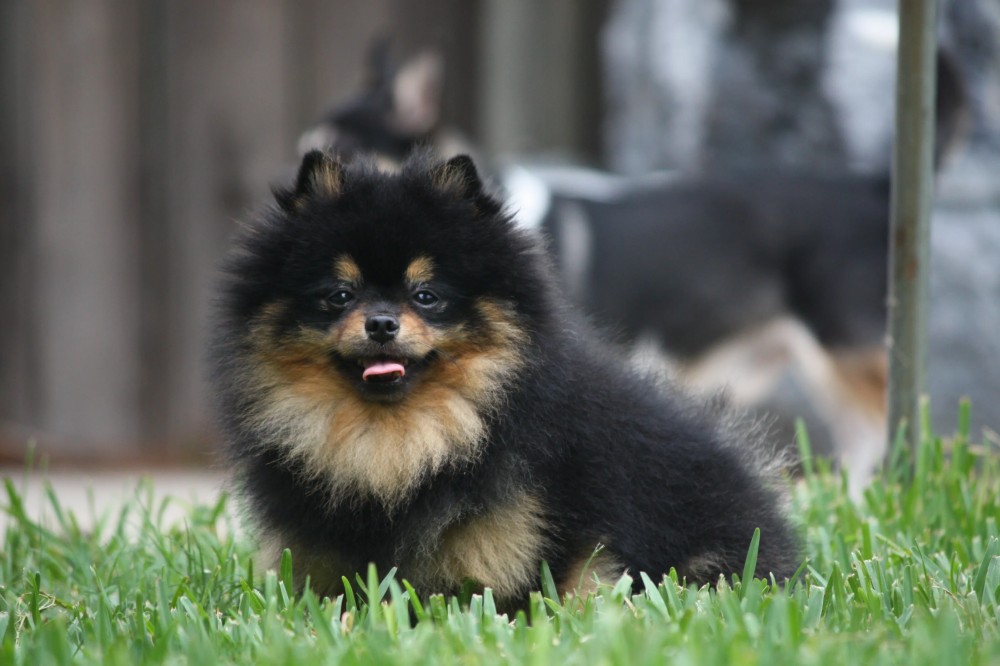 Thanks for listening!
Про flat_mapWho needs them? They're just like `std::map`. We all have them.
Pavel Novikov
@cpp_ape


Thanks to Zach Laine.


Slides: bit.ly/3o2iyot
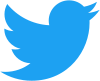 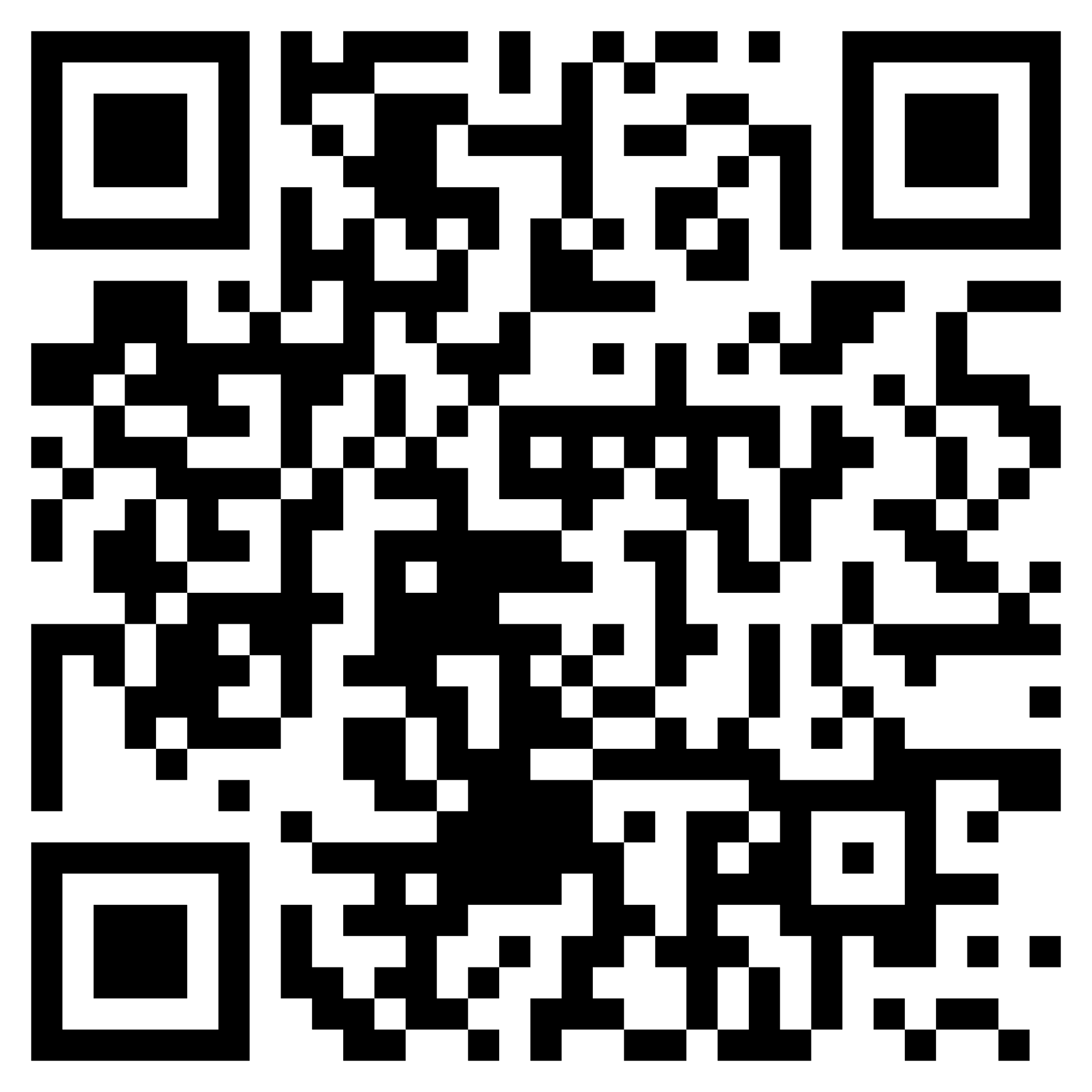 86
References
P0429: A Standard flat_map https://wg21.link/P0429
std::flat_map proof of concept implementation by Zach Laine https://github.com/tzlaine/flat_map
87
88
Bonus slides
89
template<typename K, typename V, typename I>
struct Iterator {
  explicit Iterator(I i) : i{ std::move(i) } {}

  Iterator &operator++() { ++i; return *this; }
  std::pair<K&, V&> operator*() const { return { i->first, i->second }; }
  auto operator->() const {
    //...
  }

  friend auto operator<=>(const Iterator&, const Iterator&) = default;

private:
  I i;

  template<typename, typename, typename, typename> friend class FlatMap;
};
90
template<typename K, typename V, typename I>
struct Iterator {
  //...
  auto operator->() const {
    struct Helper {
      std::pair<K&, V&> ref;

      auto operator->() const { return &ref; }
    };

    return Helper{ **this };
  }
  //...
};
map.begin()->second
iterator operator->
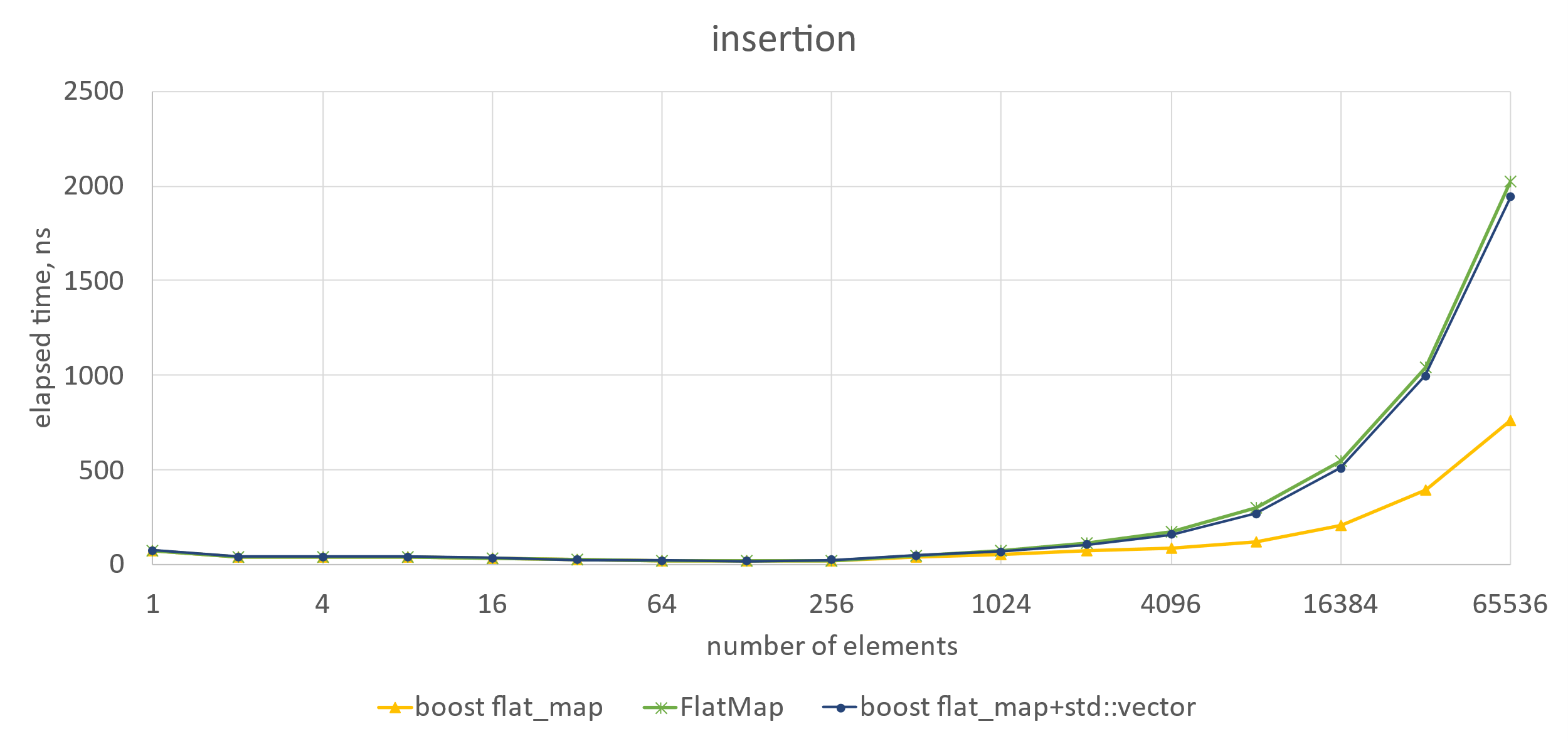 91
boost flat_map + std::vector
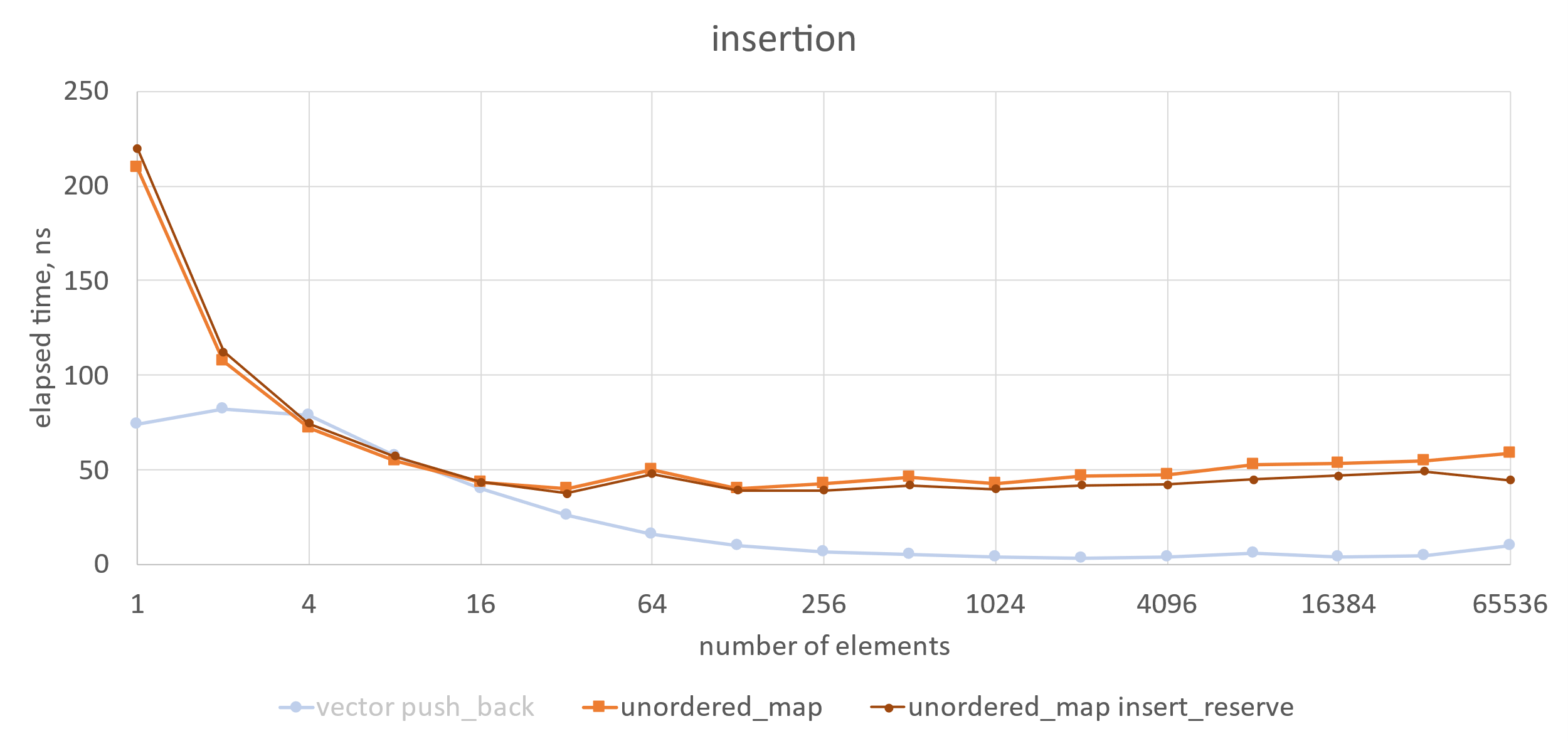 92
effect of reserve
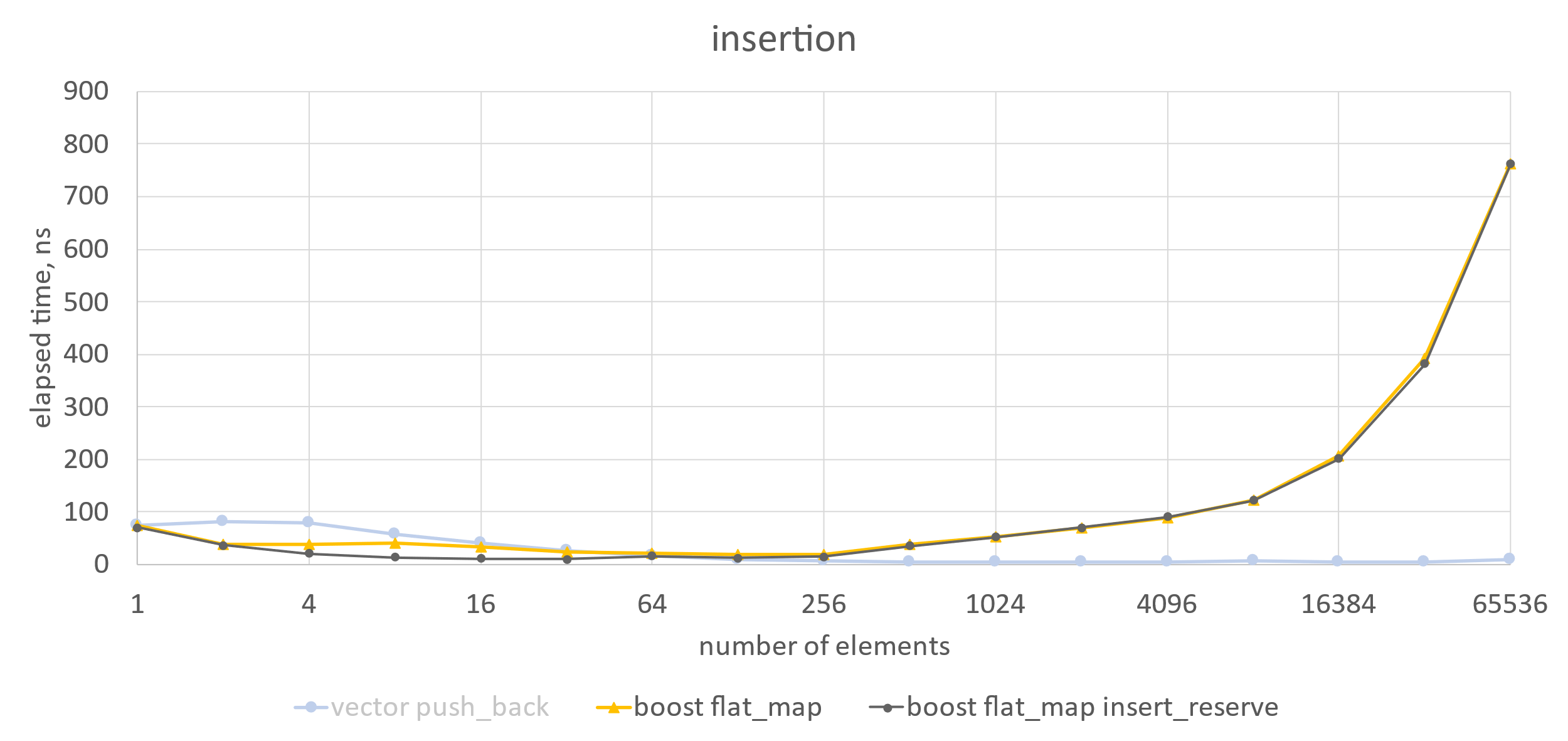 93
effect of reserve
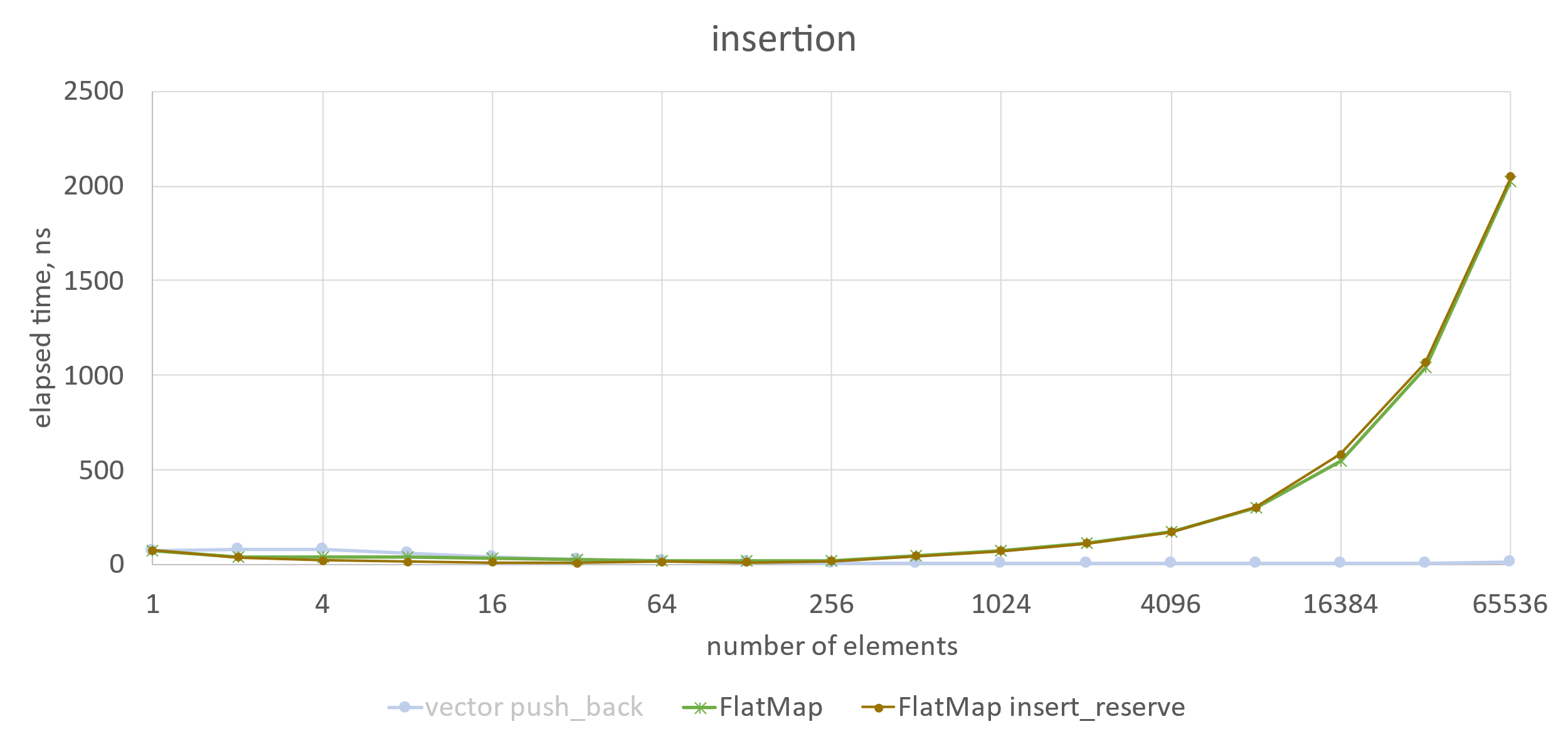 94
effect of reserve